Vybraná autoimunitní onemocnění
Revmatiodní artritida 

- artropatie 
- terč  imunopatologické reaktivity – synoviální membrána 
- asociace HLA DR 4, úsek mezi AK  67 – 74 na β řetězci HLA molekuly - podobnost s sekvencí v glykoproteinu EB, nebo hemolyzinu bakterie Proteus aj. 
- vliv stresových proteinů (mechanická zátěž ?) 
 
Fáze onemocnění:
Tvorba prozánětlivých cytokinů
Prezentace autoantigenů dendritickými  buňkami v  lymf. uzlinách
Návrat T a B lymfocytů z výstelky do kloubů a vznik chronického zánětu v synoviální membráně

Hlavní příčina potíží: 
eroze chrupavčité výstelky a kostní hmoty    proteolytickými enzymy (neutrofily a fibroblasty)
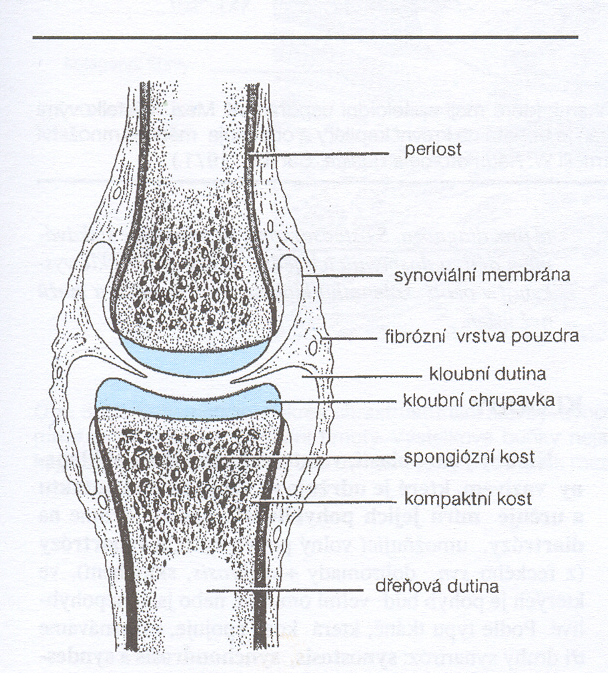 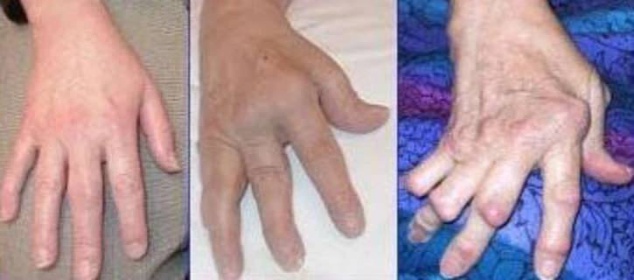 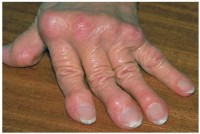 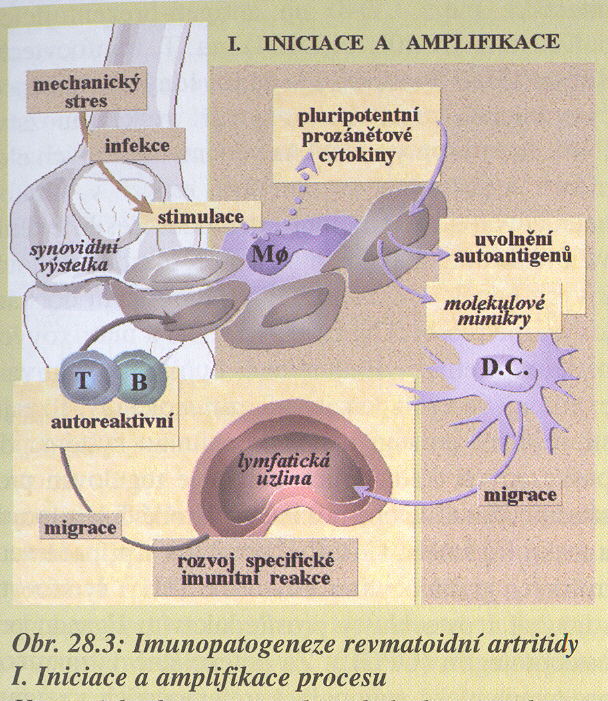 © Krejsek, Kopecký, Klinická imunologie, 2004
Lupus erytematodes
Systémové onemocnění, typický výskyt antinukleárních protilátek různých typů – význam apoptózy. 
Asociace s HLA DR2, DR3. 

Předpokládaný mechanismus:
Infekční podnět, xenobiotika – rozpad buněk – uvolnění jaderných antigenů – tvorba antinukleárních protilátek – vznik IMK ! – ukládání – aktivace komplementu – zánět v postižené oblasti. 

Příklady ukládání imunolomplexů: 
 rozhraní dermis – epidermis
 pobřišnice, perikard
 bazální membrána glomerulů                 
 nervová soustava
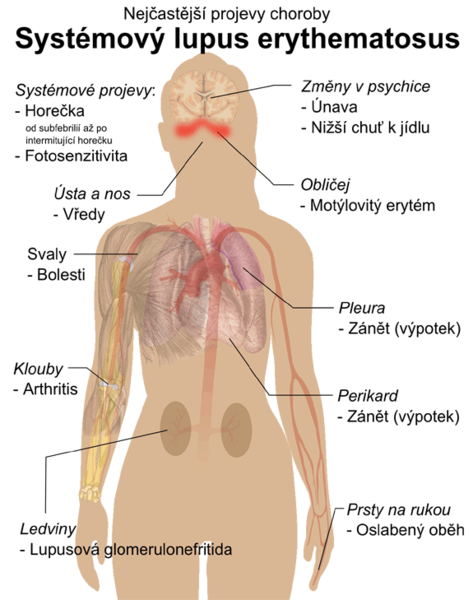 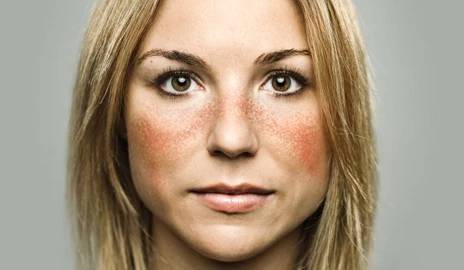 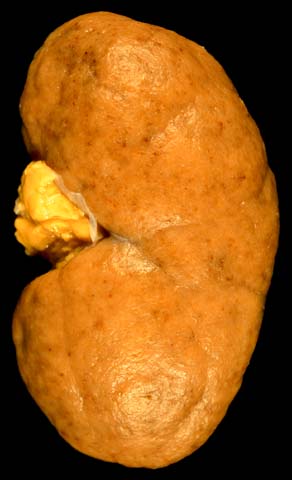 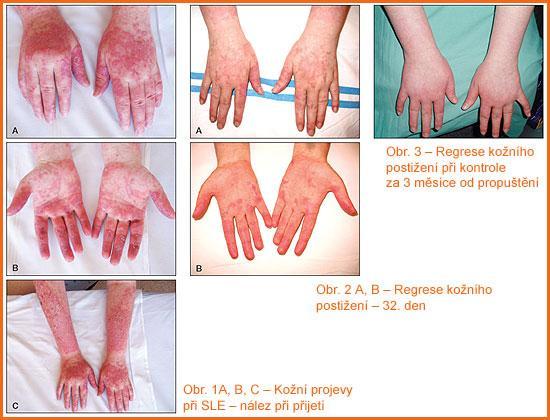 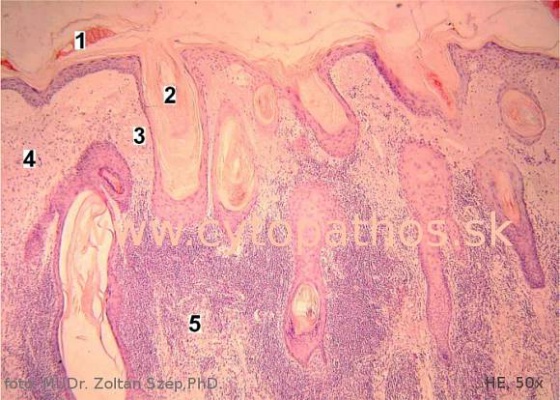 povrchová, interfolikulárna hyperkeratóza
 folikulárna hyperkeratóza s dilatovanými folikulmi
 atrofia epidermy
 bazofilná degenerácia väziva dermy
husté lymfocytové infiltráty prevažne okolo kožných adnex, dilatovaných ciev, aj v ostatnej časti dermy

(text: MUDr. Szép Zoltán, PhD.)
Diabetes mellitus I. typu závislý na inzulínu

geografický gradient ??
velmi rychlý nárůst (v poslední dekádě)
včasný záchyt
progresívní destrukce β buněk Langerhansových ostrůvků pankreatu. 
buněčná imunita- infiltrát pankreatu obsahuje T lymfocyty, makrofágy, dendritické buňky, B lymfocyty 
terčový antigen – různé povrchové molekuly β buněk

Mechanismus: genetická dispozice, expozice virovým antigenům, časná expozice  bovinnímu albuminu -  podobnost s proteinem ICA 69 na β buňkách pankreatu

Transplantace pankreatu
Antifosfolipidový syndrom

Často v souvislosti s opakovanými potraty
Při testování krve na Treponema pallidum (původce syfilis) byly objeveny protilátky proti fosfolipidovým antigenům ze srdeční svaloviny (kardiolipin) 
Dnes mají antifosfolipidové protilátky význam pro diagnostiku, např.:
    - systémových autoimunit
    - těžších virových infekcí (HIV, hepatitidy, EBV)
    - bakteriálních a protozoalních infekcí (Treponema, Borrelia, Mykobaktrie, Toxoplasma)
    - nádorové bujení 
    - po působení léků

Projevy antifosfolipidového syndromu:
     - trombózy
     - trombocytopenie
     - antifosfolipidové protilátky
Antifosfolipidové protilátky
heterogenní skupina protilátek IgM ale také IgG a IgA 

u antifosfolipidového syndromu jsou tyto protilátky namířené proti např.  
kardiolipinu
fosfatidyletanolaminu
fosfatidylserinu
kyselině fosfatidové
Resp. proteinům, které se na tyto fosfolipidy váží (beta 2 glykoprotein, annexin V, protrombín) 

Beta 2 glykoprotein důležitý pro vazbu antifosfolipidových Ab na trombocyty. Normálně má antikoagulační účinky, vazba protilátek tomu brání.
Krejsek, Kopecký, Klinická imunologie, Nucleus HK 2004
Roztroušená skleróza 

Zánětlivé neurologické onemocnění, infiltrace lymfocytů do CNS, destrukce myelinových obalů a vláken, ztráta oligodendrocytů, tvorba PLAKU

Začátek: časná dospělost, relabující – remitující průběh

Experimentální zvířecí model: parenterální aplikace myelinu geneticky vnímavým zvířatům 

Příčiny: genetická dispozice, environmentální faktory – infekce.
Lokalizace terčových autoantigenů při RS
MAG – myelin associated glykoprotein, MOG – myelin oligodendrocyte glykoprotein, MBP – myelinový bazický protein, 
PLP – proteoLipid peptide
Krejsek, Kopecký, Klinická imunologie, Nucleus HK 2004
Vaskulitidy
Heterogenní skupina onemocnění
Nekrotizující zánět cév – ischemie

Dělení: 
Primární – idiopatické –bez známé příčiny
Sekundární 

Projevy zpočátku nespecifické, pak se mohou koncentrovat na určitý orgán ( Wegenerova granulomatóza, Polyarteritis nodosa) 

Laboratorní testy

Terapie

Kawasakiho nemoc – akutní vaskulitida v raném dětství
Polyarteritis nodosa
Wegenerova granulomatóza
Základní principy léčby autoimunitních nemocí
Kauzální terapie není známa
Nespecifická imunosupresívní léčba

   Imunosupresiva  - kortikoidy, cyklosporin A, azathioprin, cyklofosfanid, metotrexát, 
   Nesteroidní antiinflamatorika
   Normální lidské gamaglobuliny 

Nové trendy v terapii – perorální imunoterapie, MOP, cytokiny nebo antagonisté cytokinů